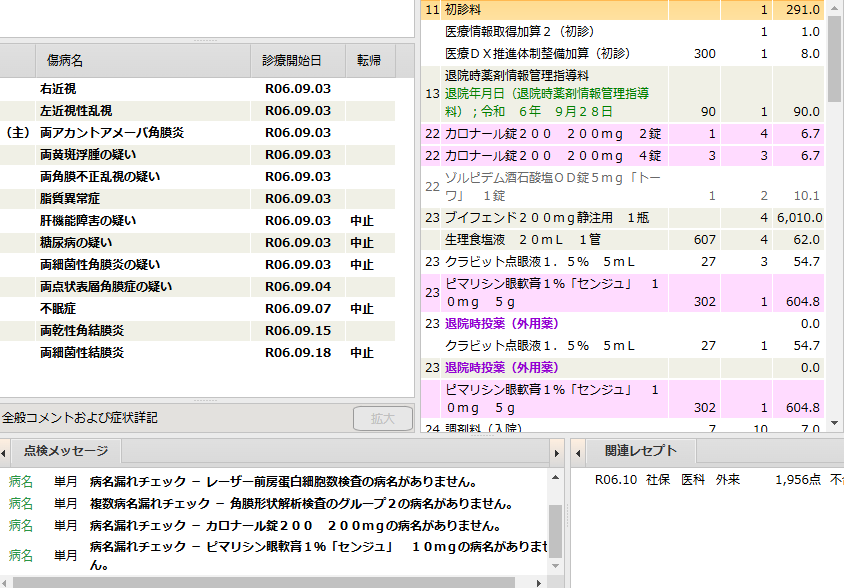 チェックデータに病名がないのに
合格判定されている
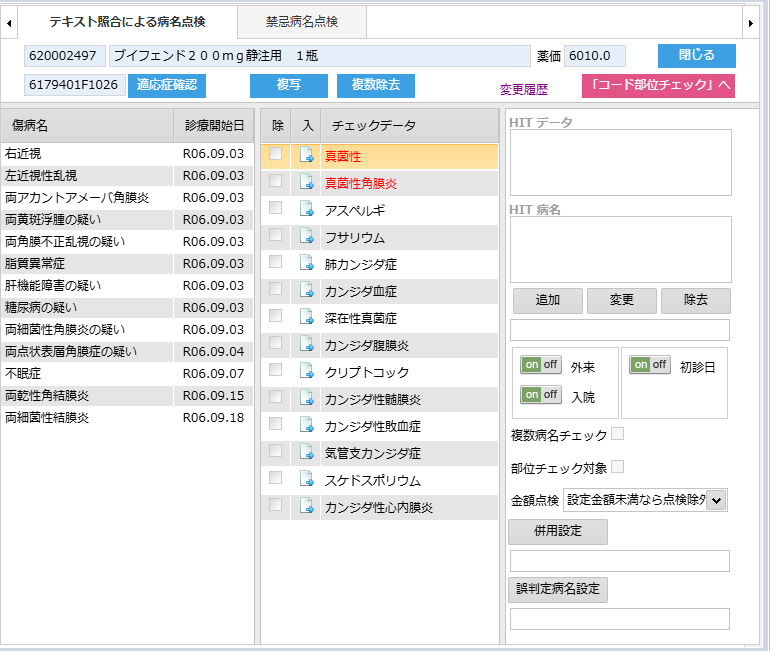